V клас
84-85. Деление на десетична дроб с естествено число
Десетични дроби
В този урок ще научите
правилото за деление на десетична дроб с естествено число;
оценка на резултата;
01
03
някои трикове за по-лесно пресмятане
как да направим проверка;
02
04
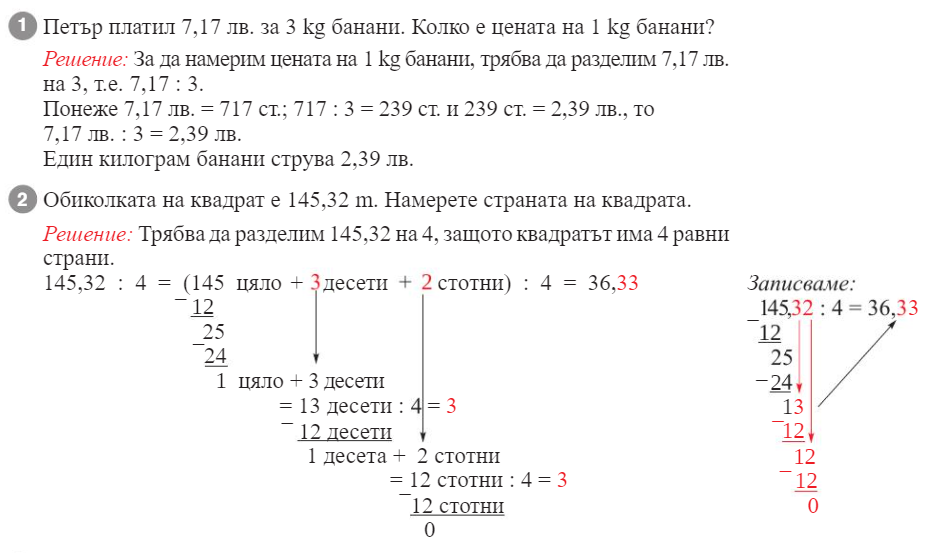 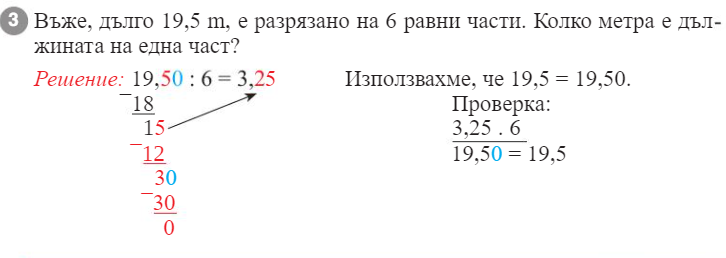 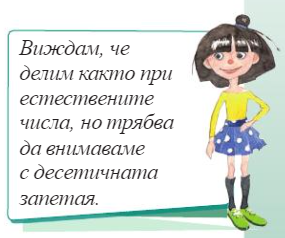 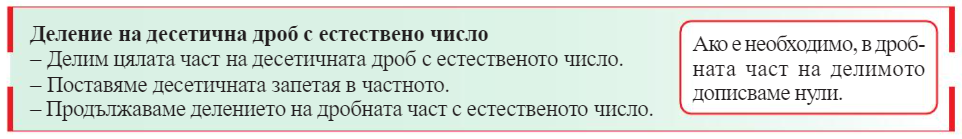 1
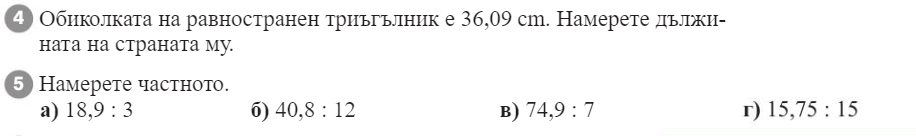 а=36,09:3=12,03 cm
6,3
1,05
3,4
10,7
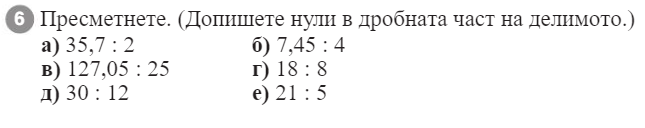 1,8625
17,85
2,25
5,082
4,2
2,5
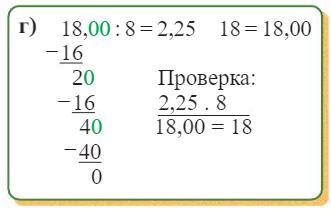 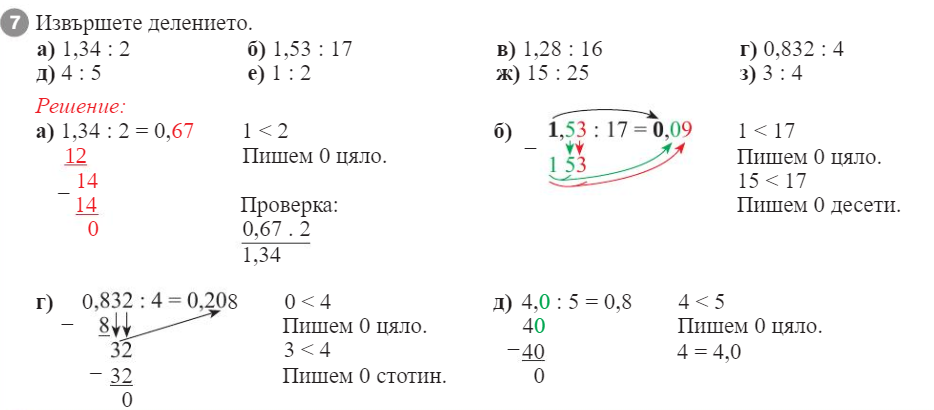 0,208
0,09
0,08
0,67
0,75
0,5
0,6
0,8
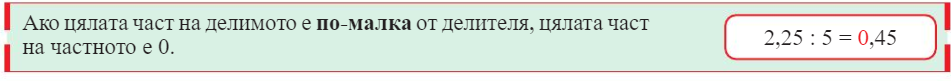 2
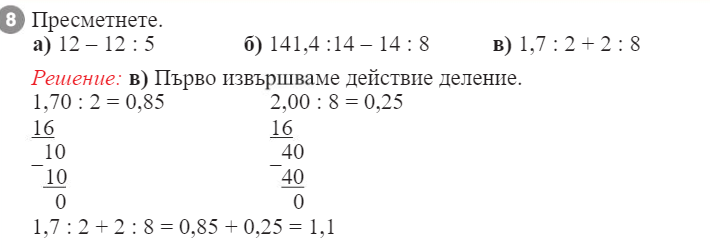 9,6
8,35
1,1
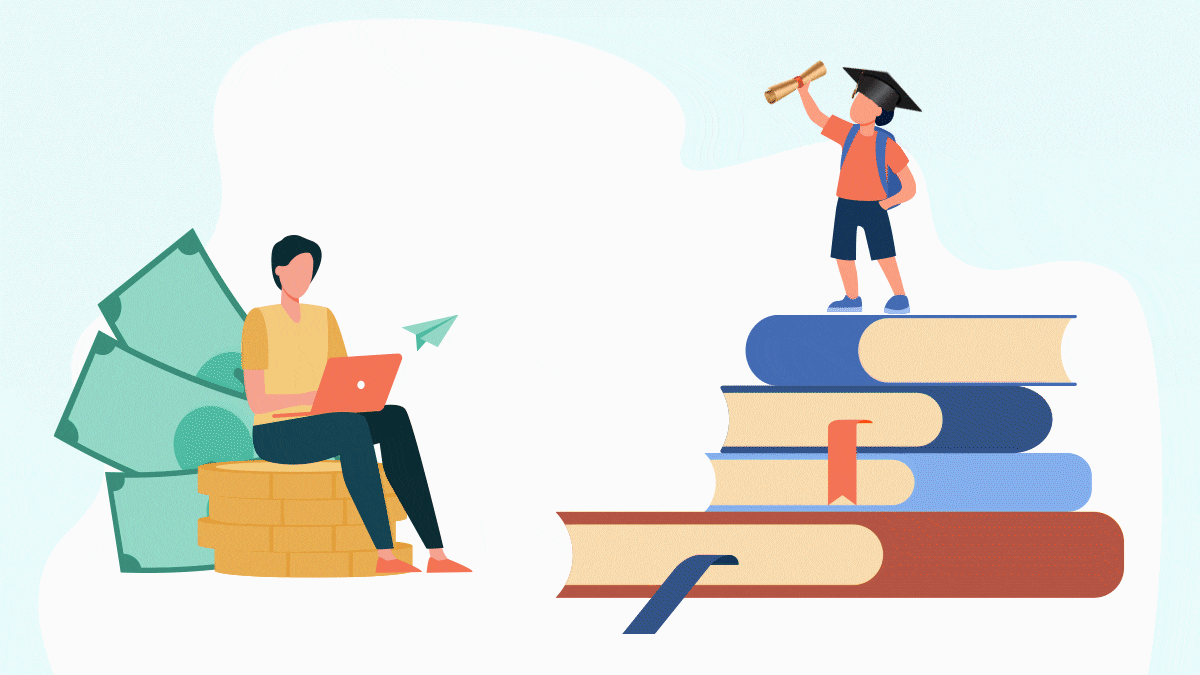 Домашна работа 
Учебна тетрадка стр. 13